5 Months of Art
By Jessica Barnes
Risk Taking (How did taking risks or challenging yourself make you a better artist this semester? Explain how with examples from your work.)
I decided to step out of my comfort zone of sketching and work with other medias. My favorite thing to explore was the oil pastels. Because of this, I actually made a piece with oil pastels that ended up in the art museum. If I hadn’t explored the oil pastels, I would have never ended up in the art museum, so taking the risk worked out for me. I’ve also taken to sketching with oil pastels instead of graphite.
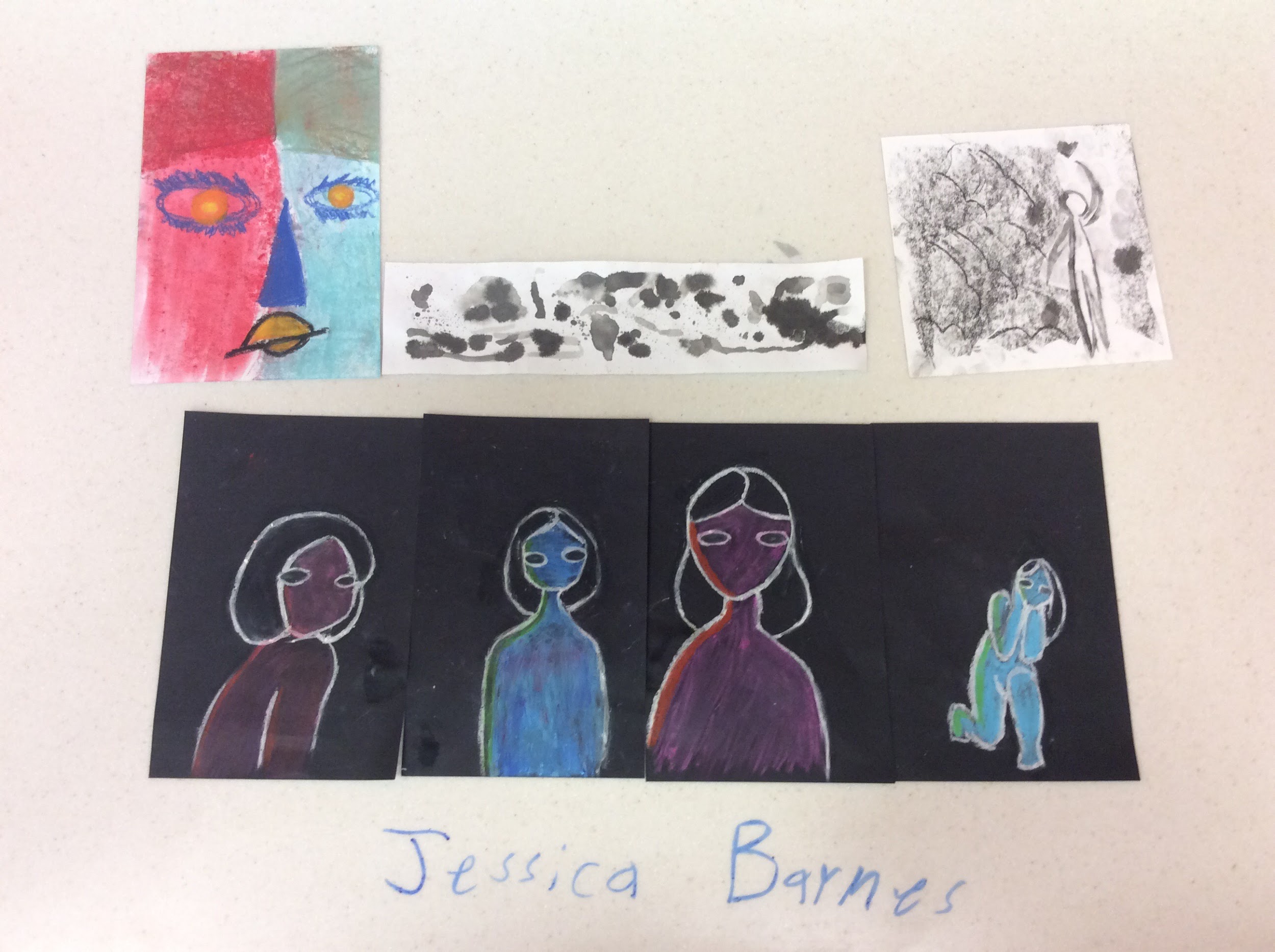 Modeling (What was your most successful project this semester? Describe the project and your work, then explain why this particular project was successful for you.)
My most successful project was a piece called “Modeling”. It was made with oil pastels and black poster board. I sketched out my ideas on paper and then moved the sketch onto the large poster board. Then I used oil pastels to finish the image. I submitted this project to the art museum for a teen expo, and got in. Not only that, but I tied for second place for the audience choice and won prizes. So to me, it was pretty successful.
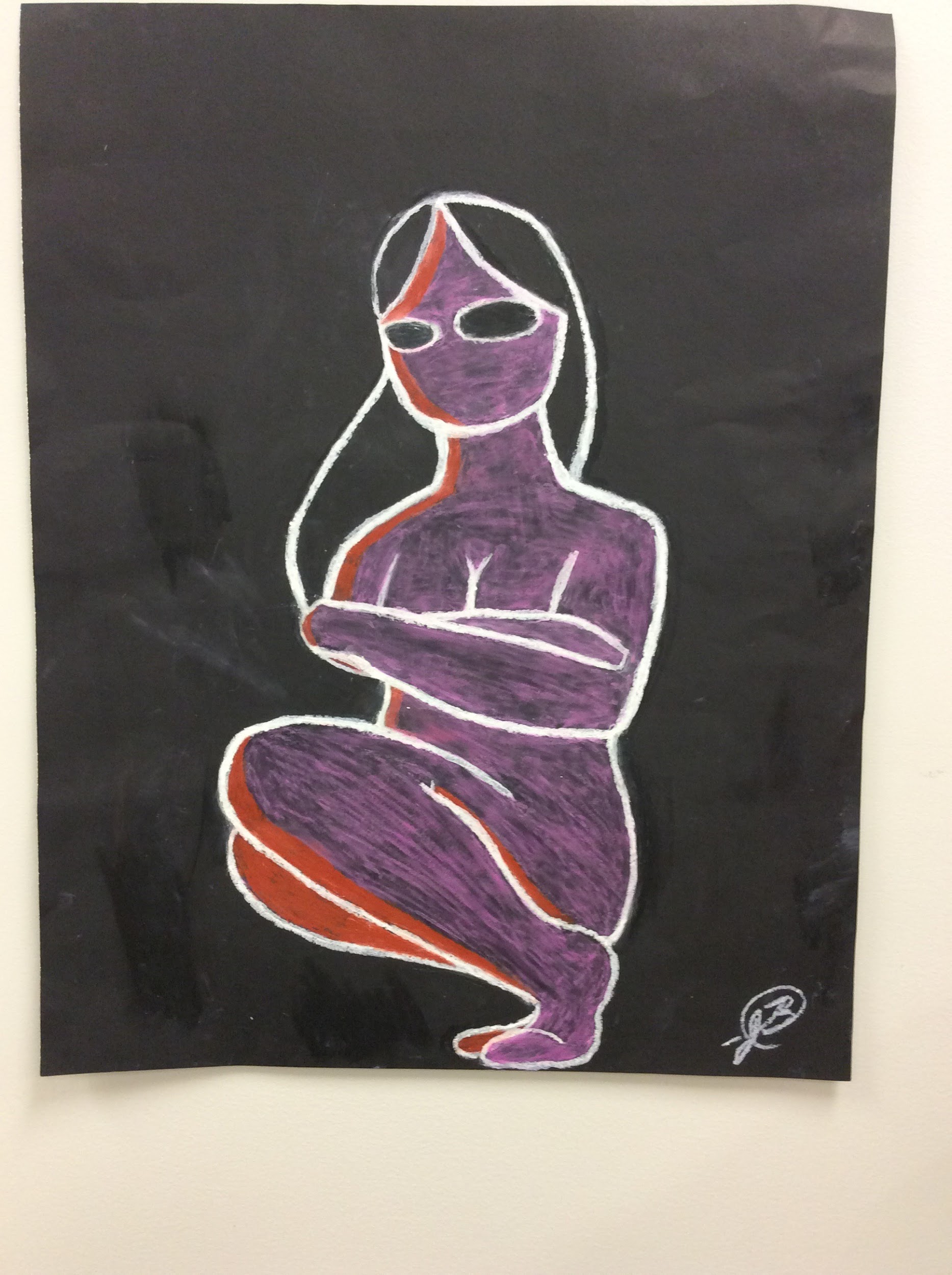 Frida (Discuss a project where you felt you overcame obstacles. What were those obstacles and how did you work through them to solve the problems?
Frida was my first wire and clay doll. I had trouble with the wire because it would keep slipping and I would have to make it tighter and tighter without ruining the frame. Then I had to sculpt the body around the wire and make it as anatomically correct as possible. Then I had to figure out how to make the clothes and have the doll stand up. This project took a lot of improve and reference images, but the result came out pretty good.
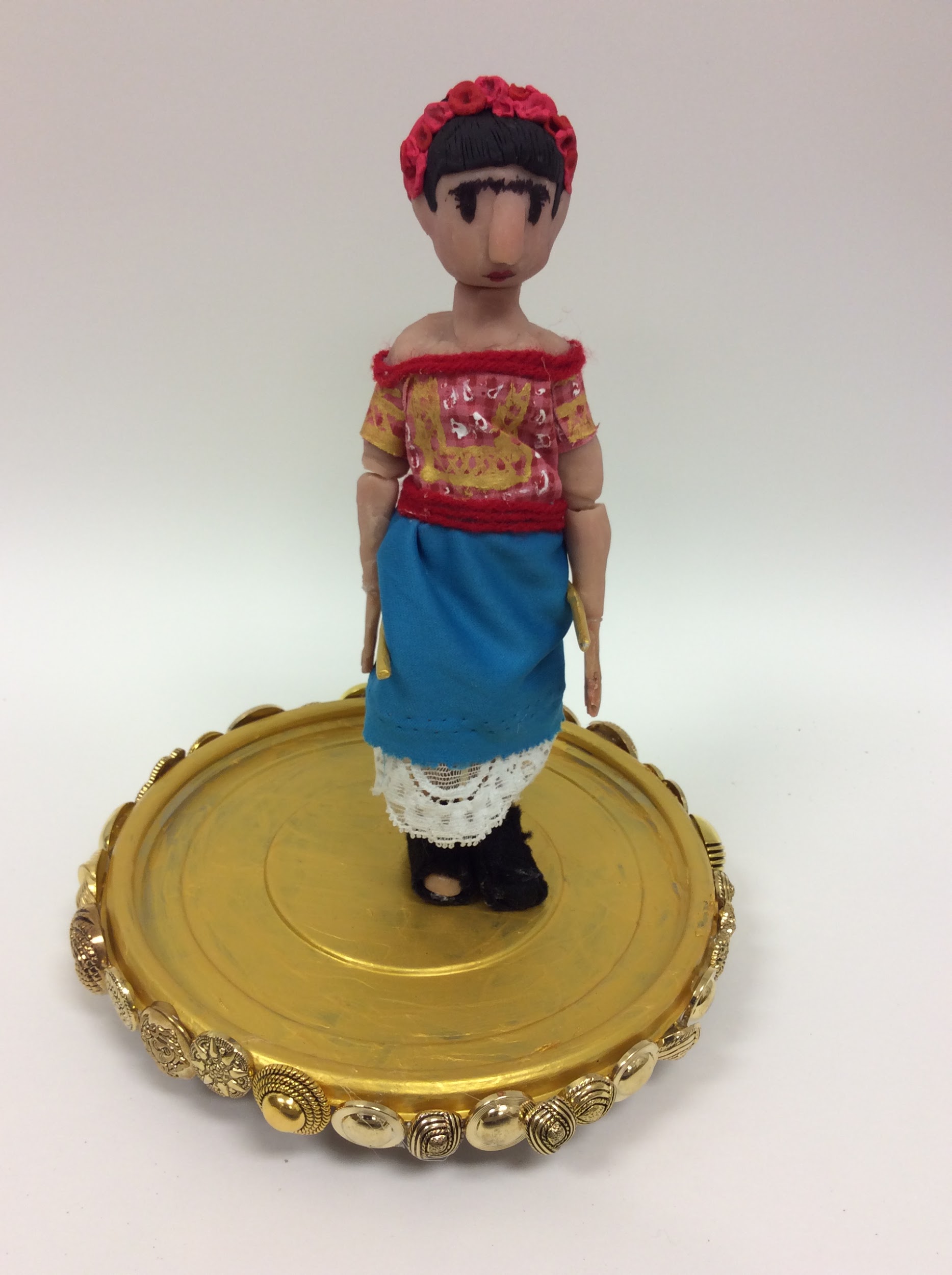 THANK YOU FOR A WONDERFUL SEMESTER MS. SCHUUMAN!!!